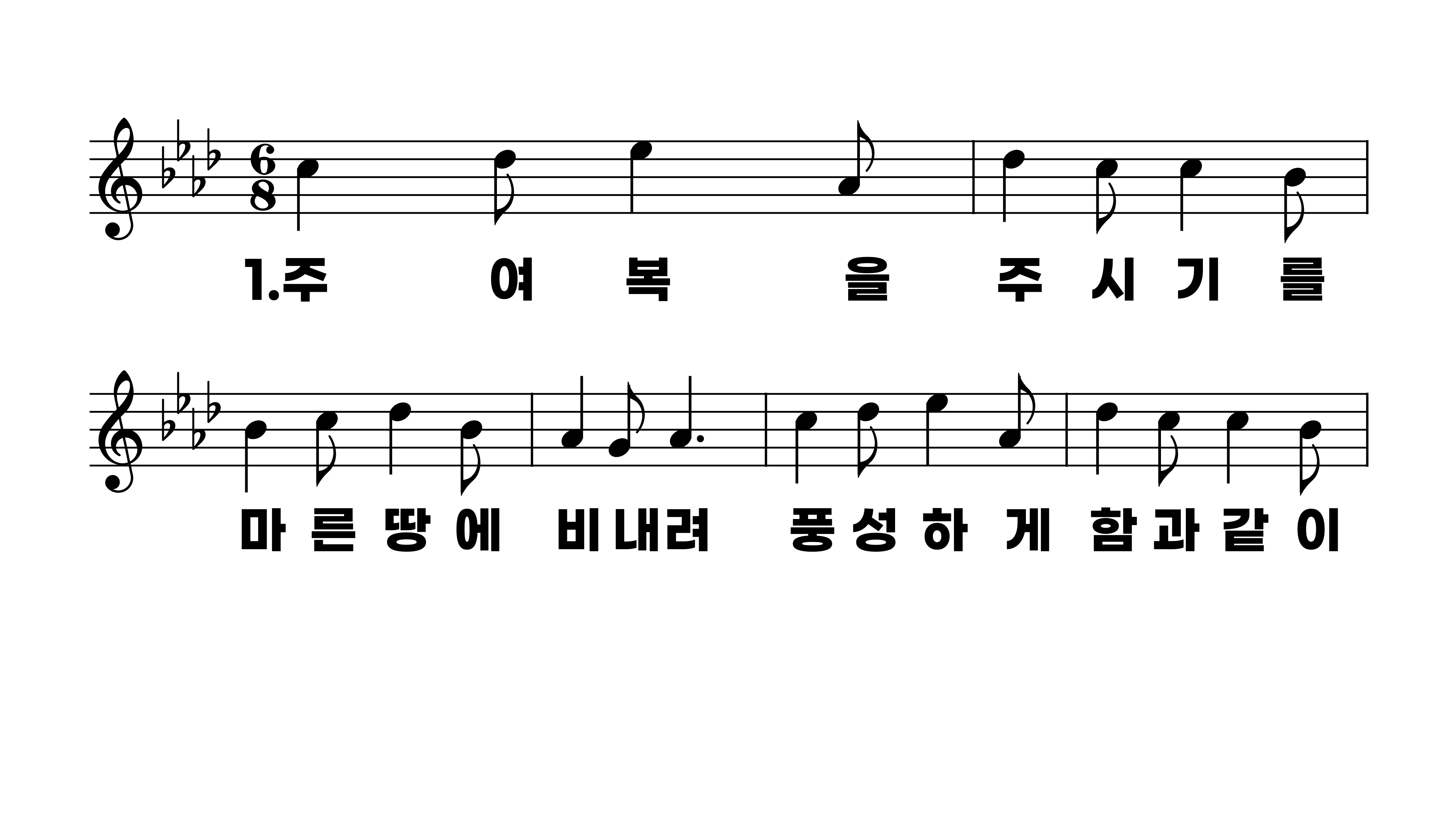 362장 주여 복을 주시기를
1.주여복을주
2.나의마음주
3.온유하신나
4.전능하신성
5.변함없는주
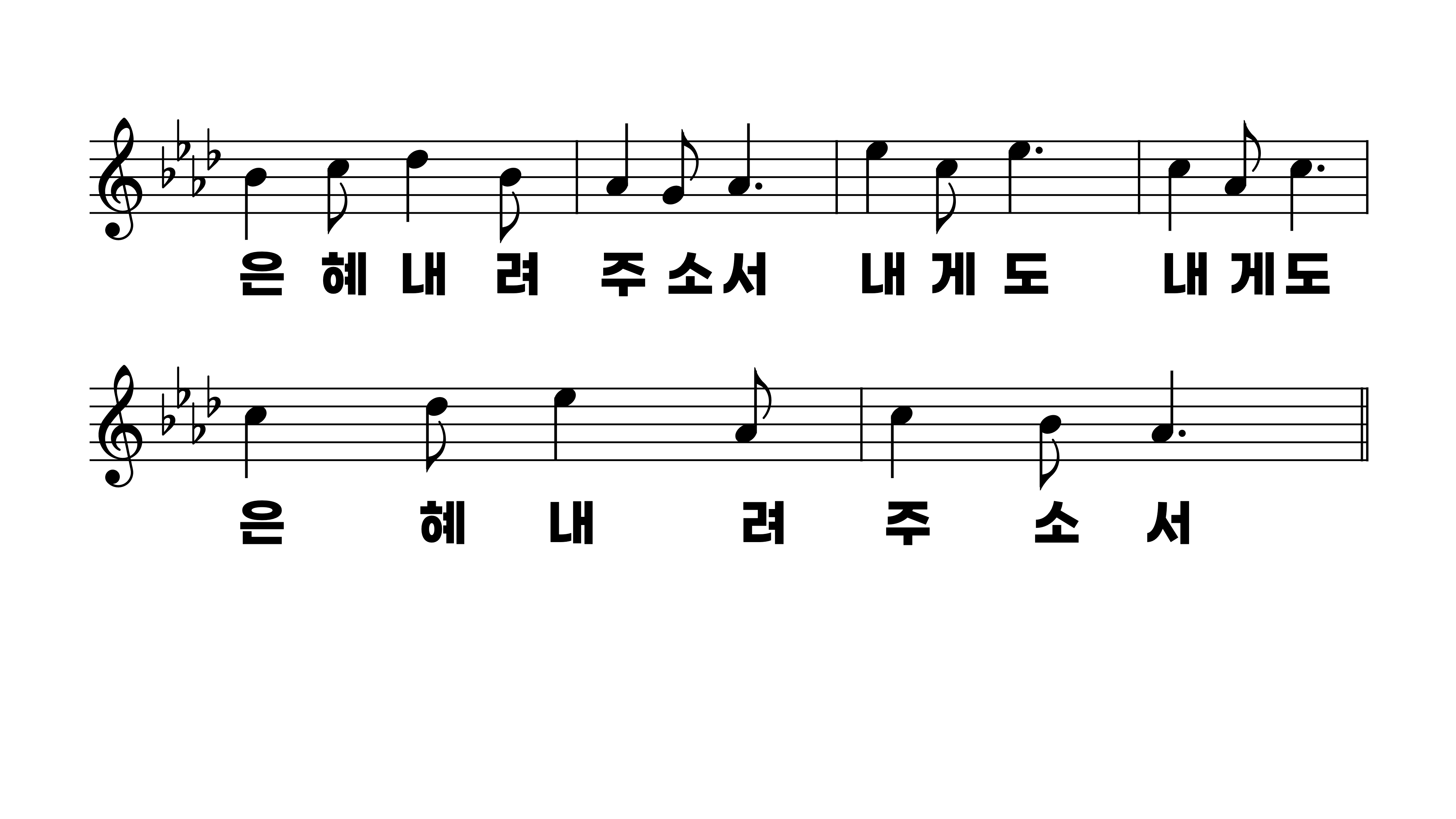 362장 주여 복을 주시기를
1.주여복을주
2.나의마음주
3.온유하신나
4.전능하신성
5.변함없는주
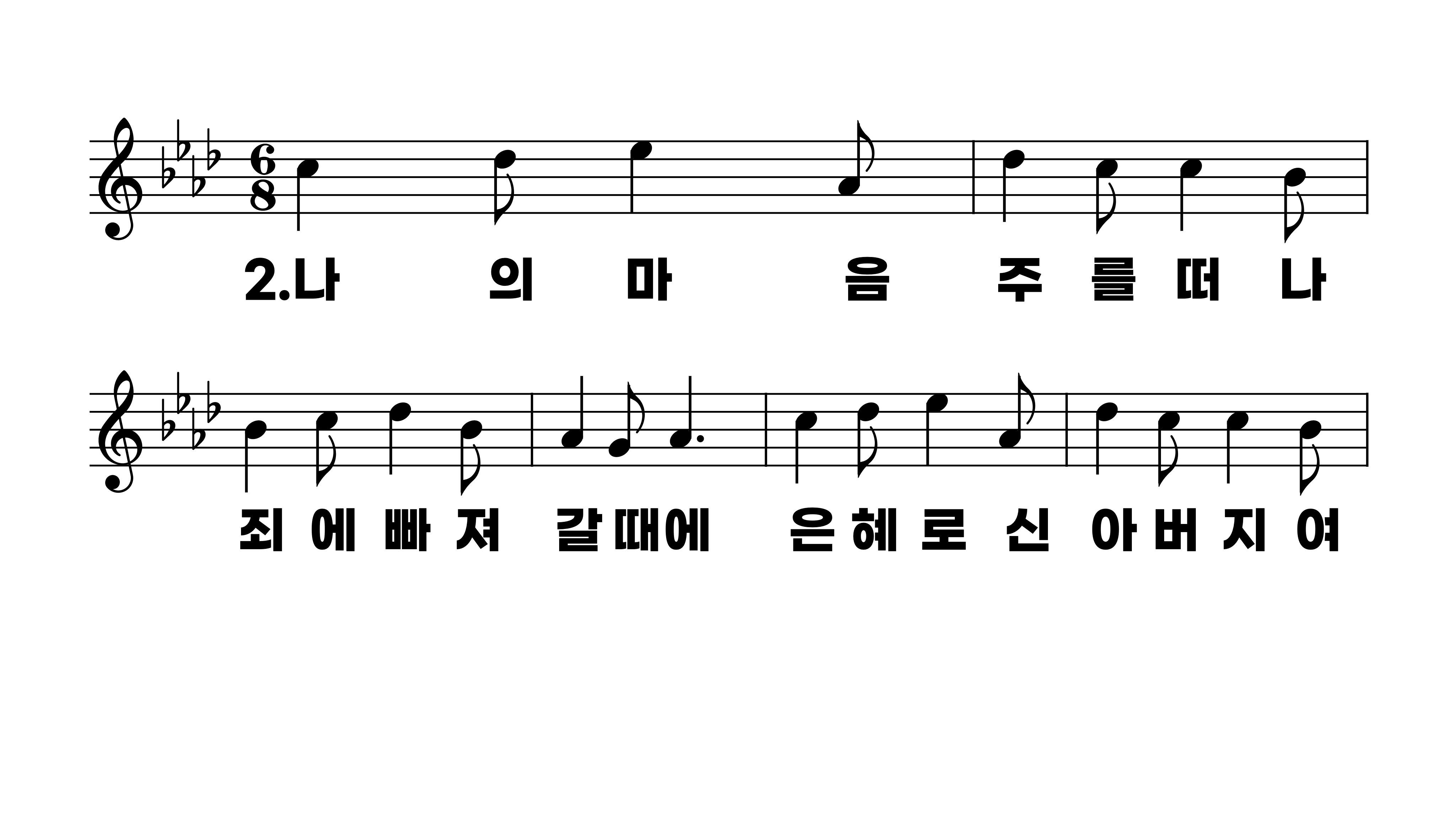 362장 주여 복을 주시기를
1.주여복을주
2.나의마음주
3.온유하신나
4.전능하신성
5.변함없는주
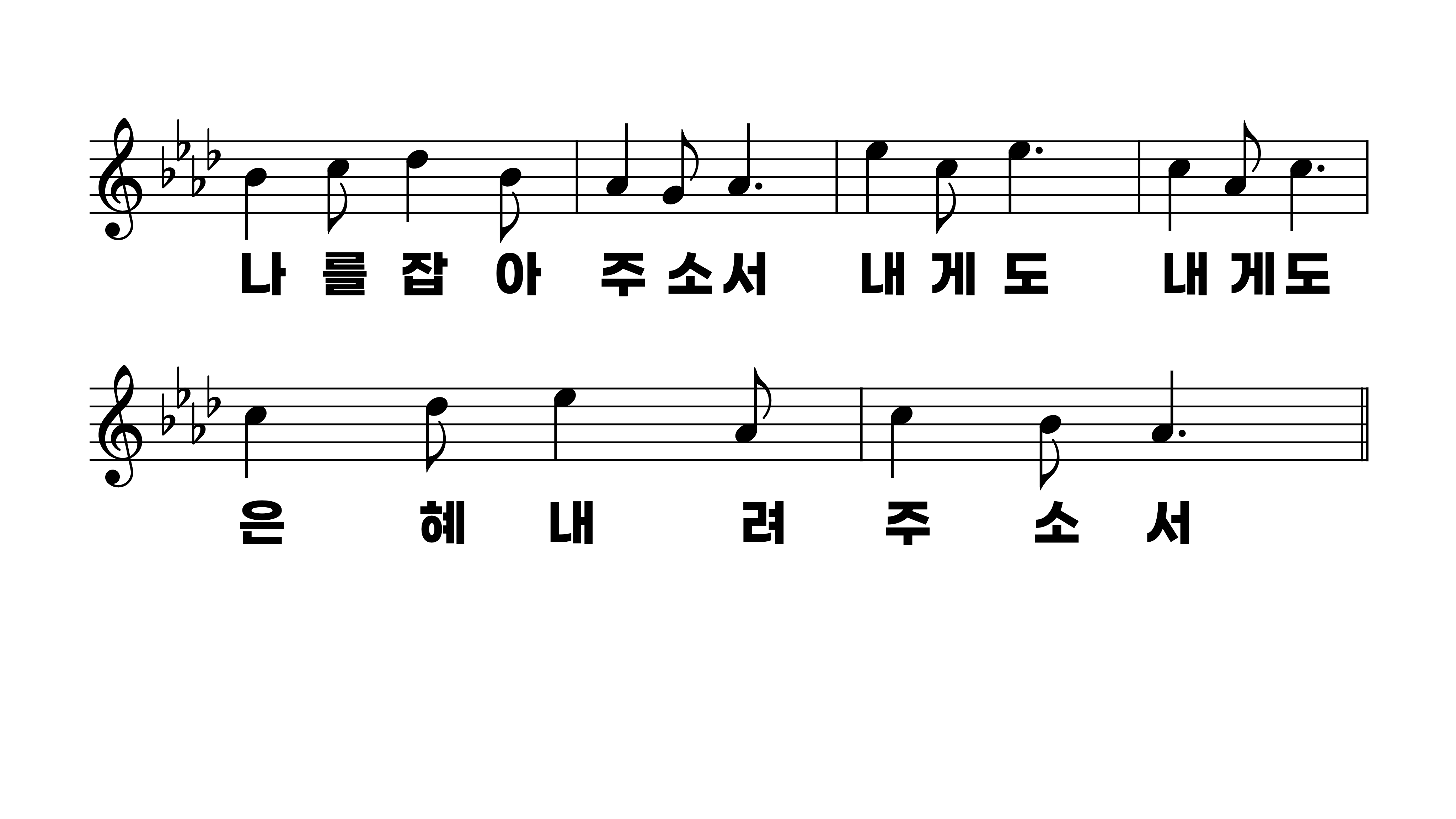 362장 주여 복을 주시기를
1.주여복을주
2.나의마음주
3.온유하신나
4.전능하신성
5.변함없는주
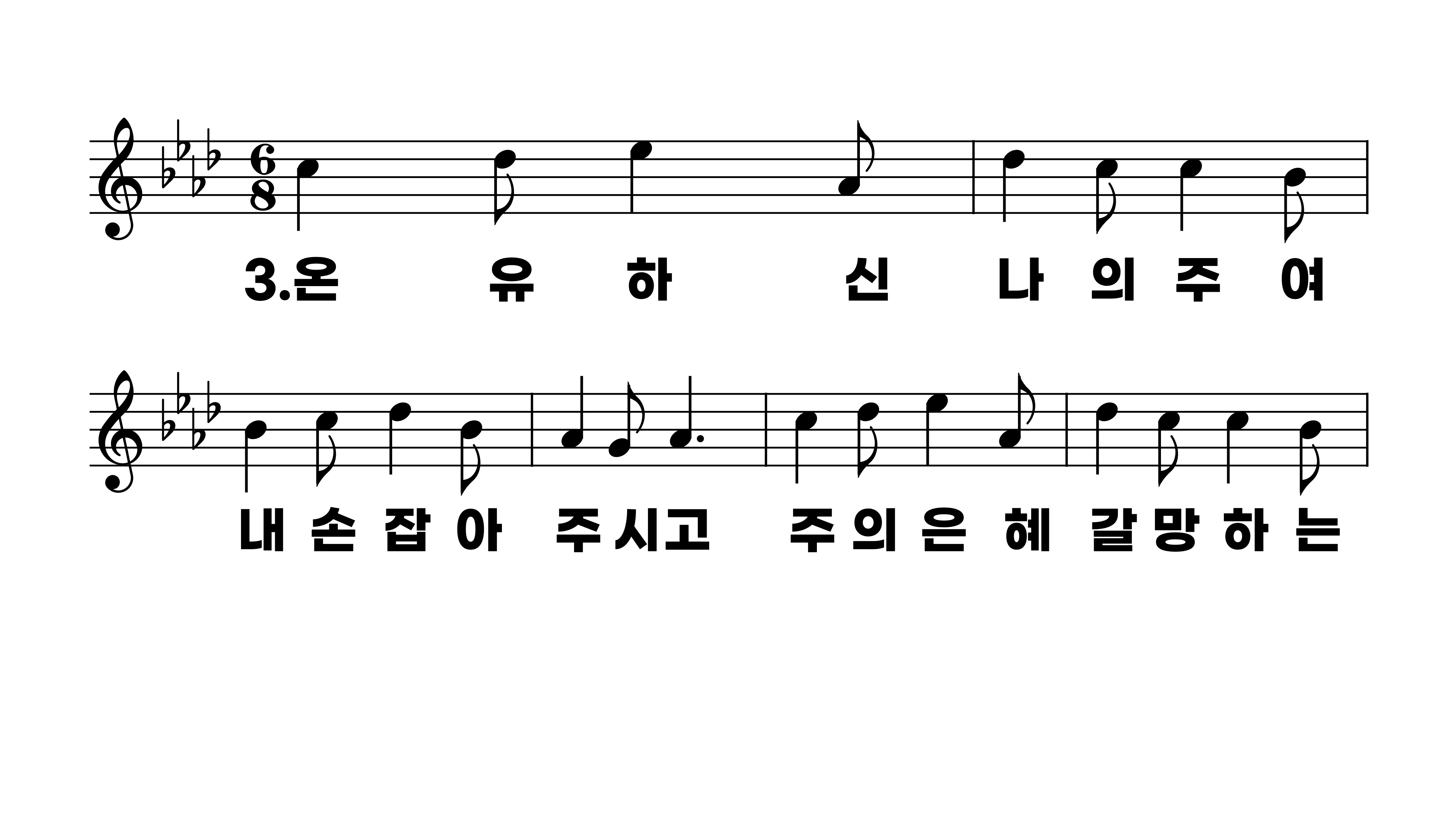 362장 주여 복을 주시기를
1.주여복을주
2.나의마음주
3.온유하신나
4.전능하신성
5.변함없는주
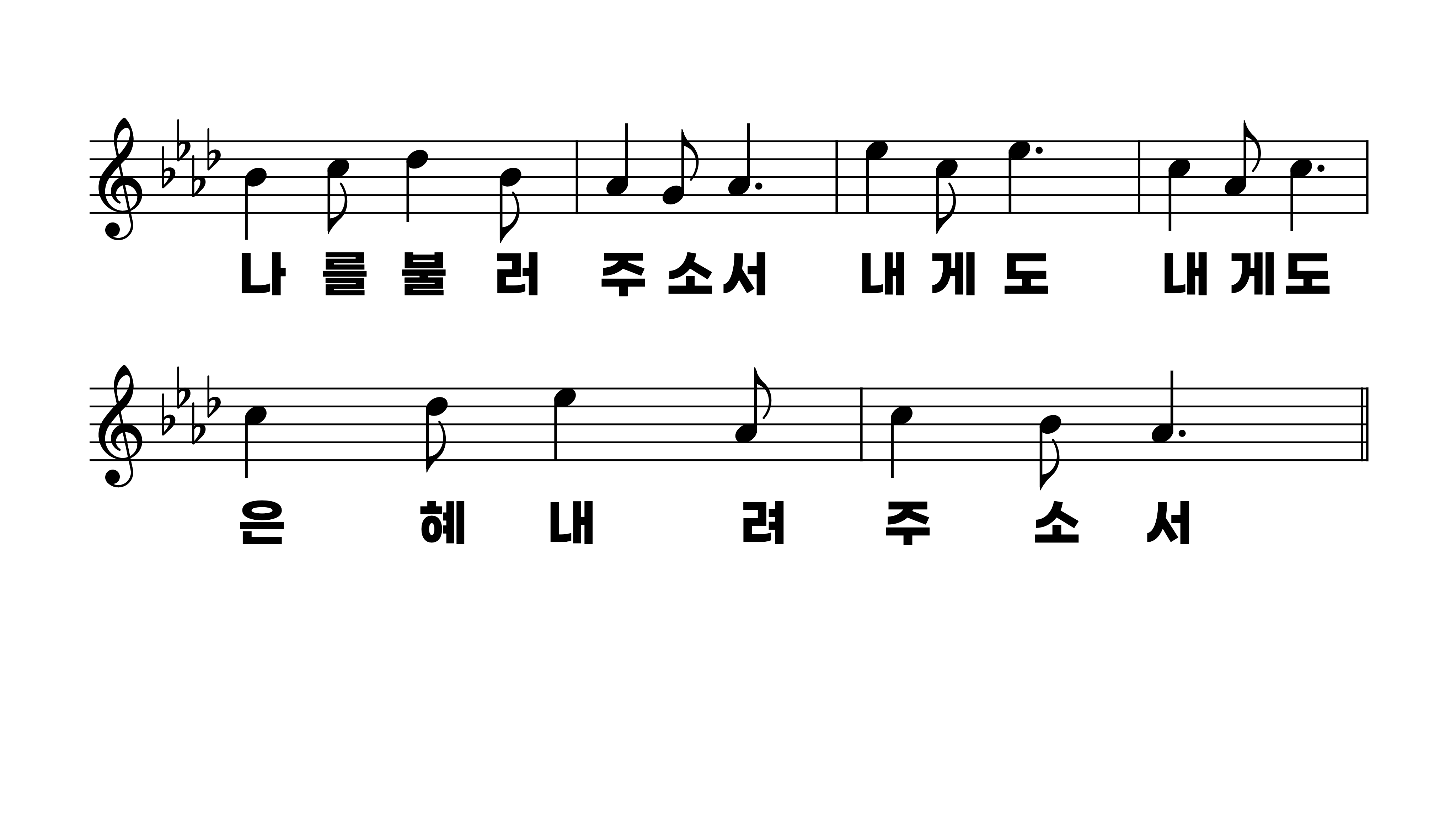 362장 주여 복을 주시기를
1.주여복을주
2.나의마음주
3.온유하신나
4.전능하신성
5.변함없는주
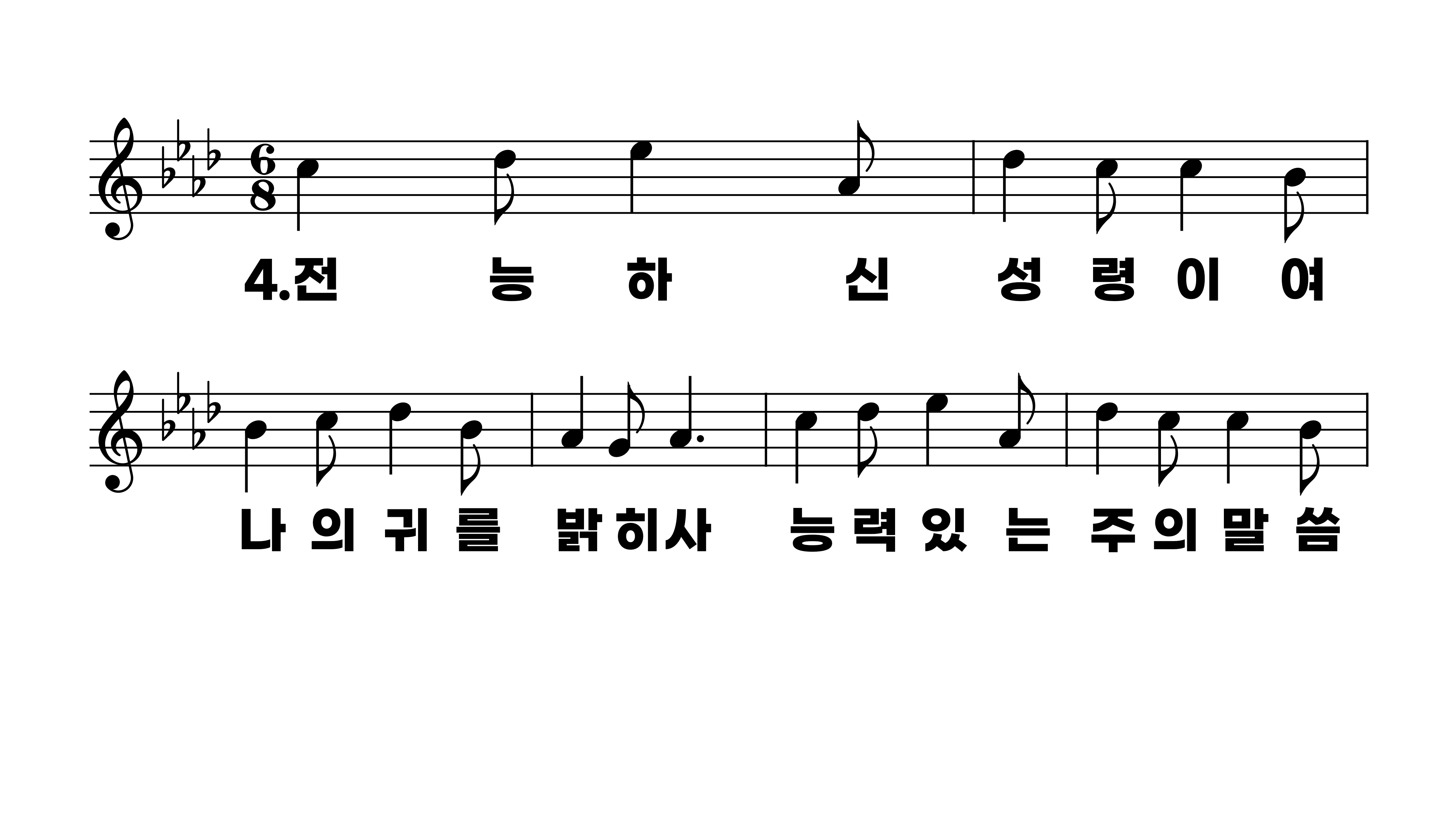 362장 주여 복을 주시기를
1.주여복을주
2.나의마음주
3.온유하신나
4.전능하신성
5.변함없는주
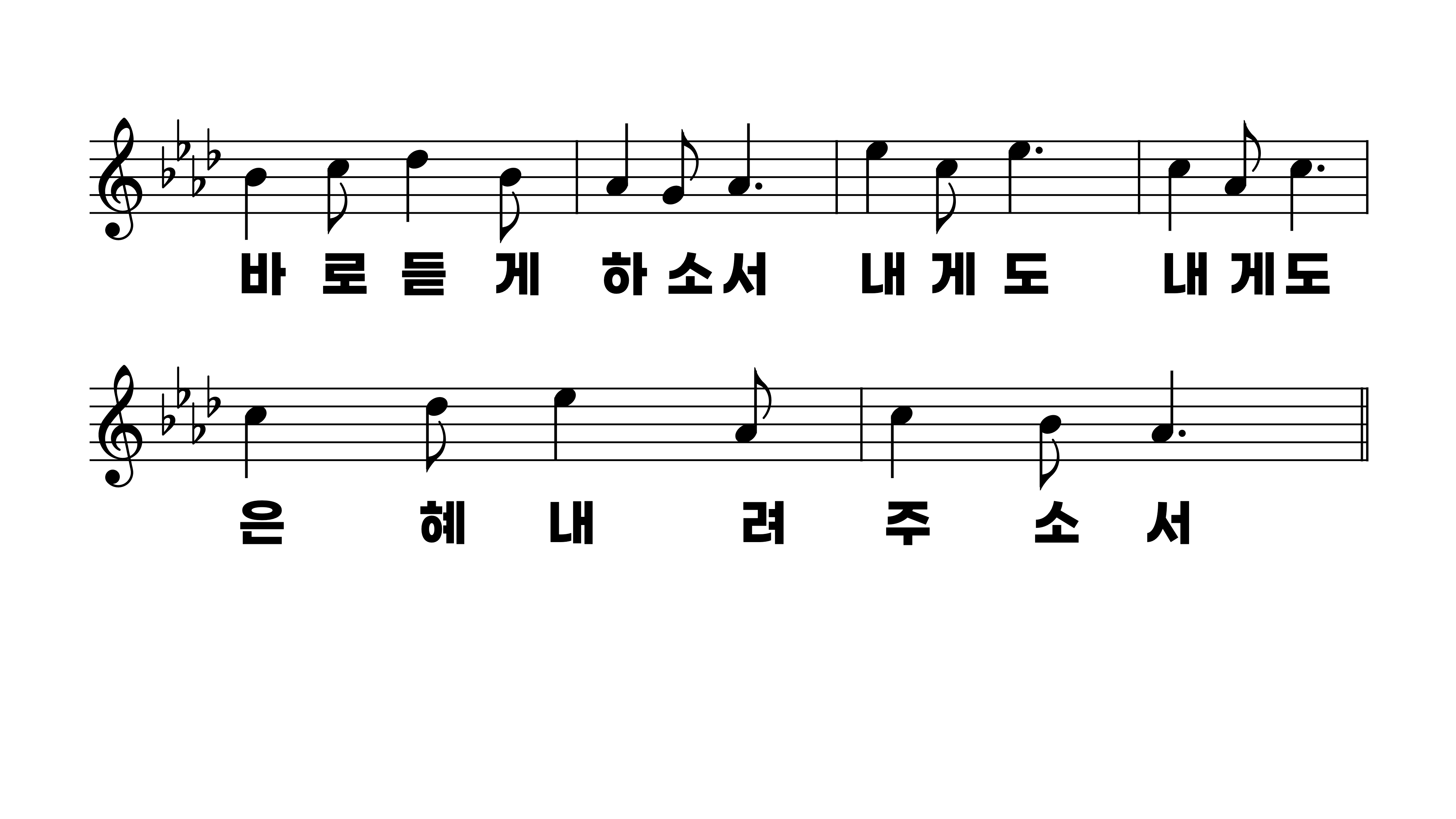 362장 주여 복을 주시기를
1.주여복을주
2.나의마음주
3.온유하신나
4.전능하신성
5.변함없는주
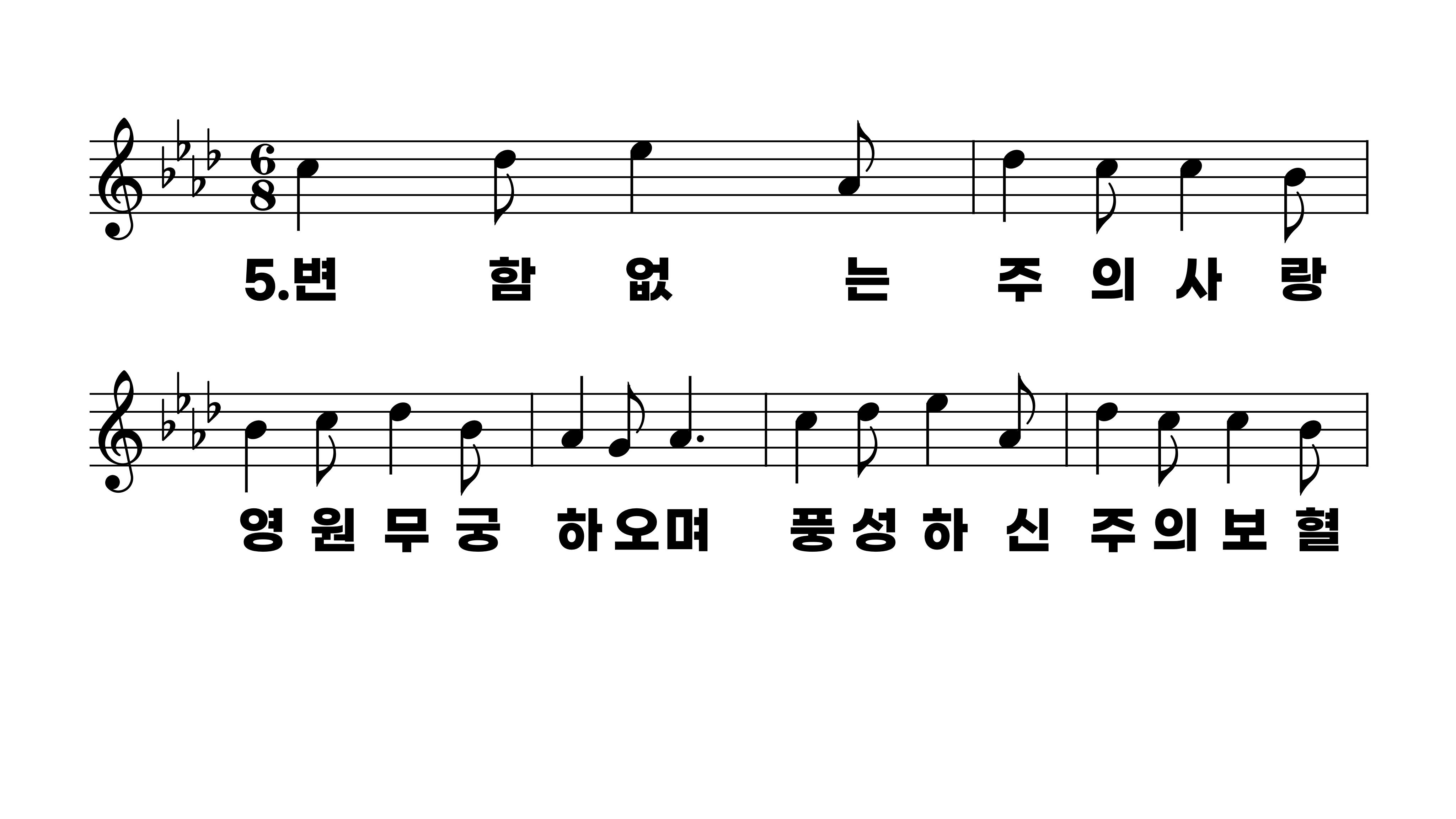 362장 주여 복을 주시기를
1.주여복을주
2.나의마음주
3.온유하신나
4.전능하신성
5.변함없는주
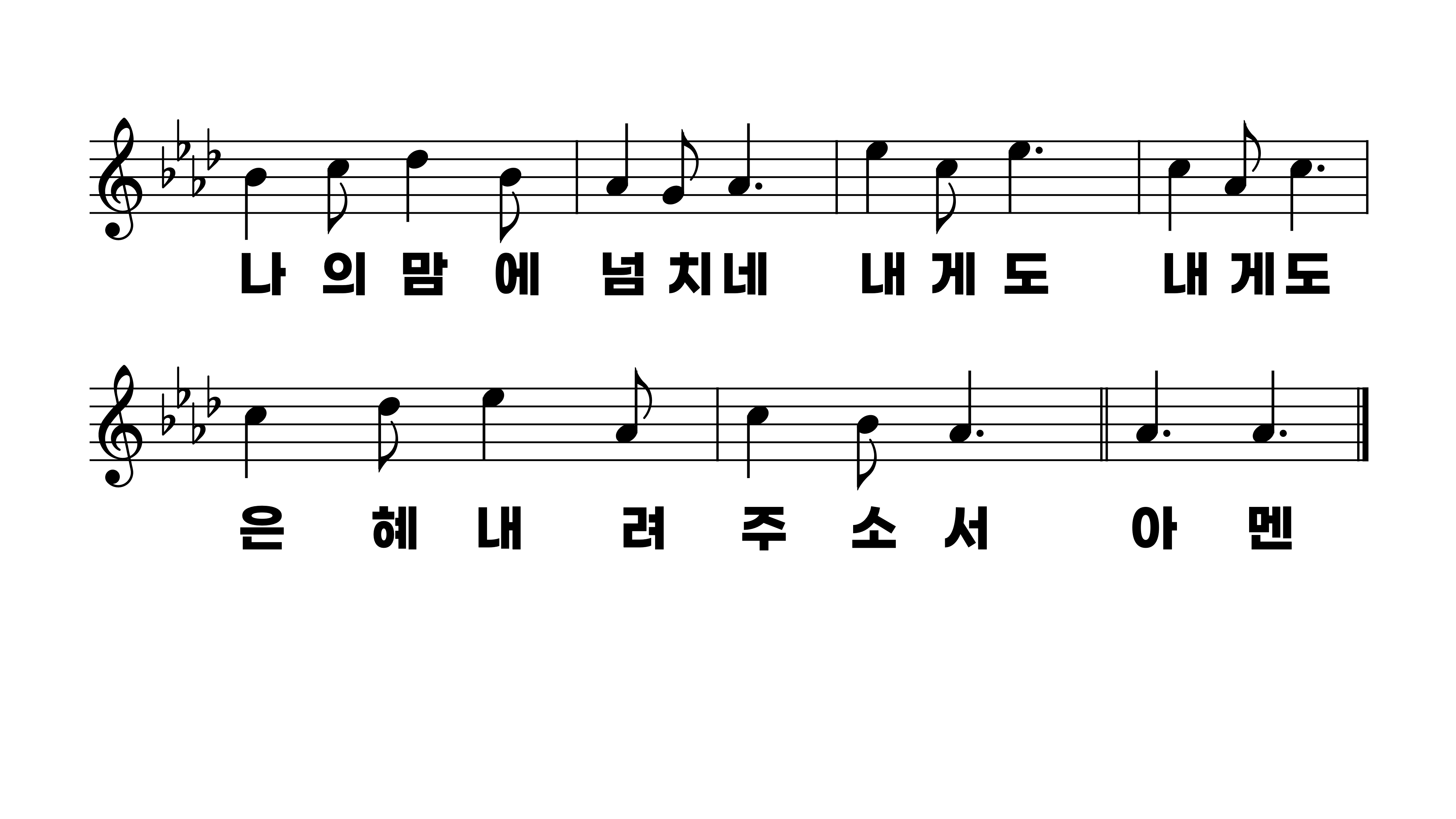 362장 주여 복을 주시기를
1.주여복을주
2.나의마음주
3.온유하신나
4.전능하신성
5.변함없는주